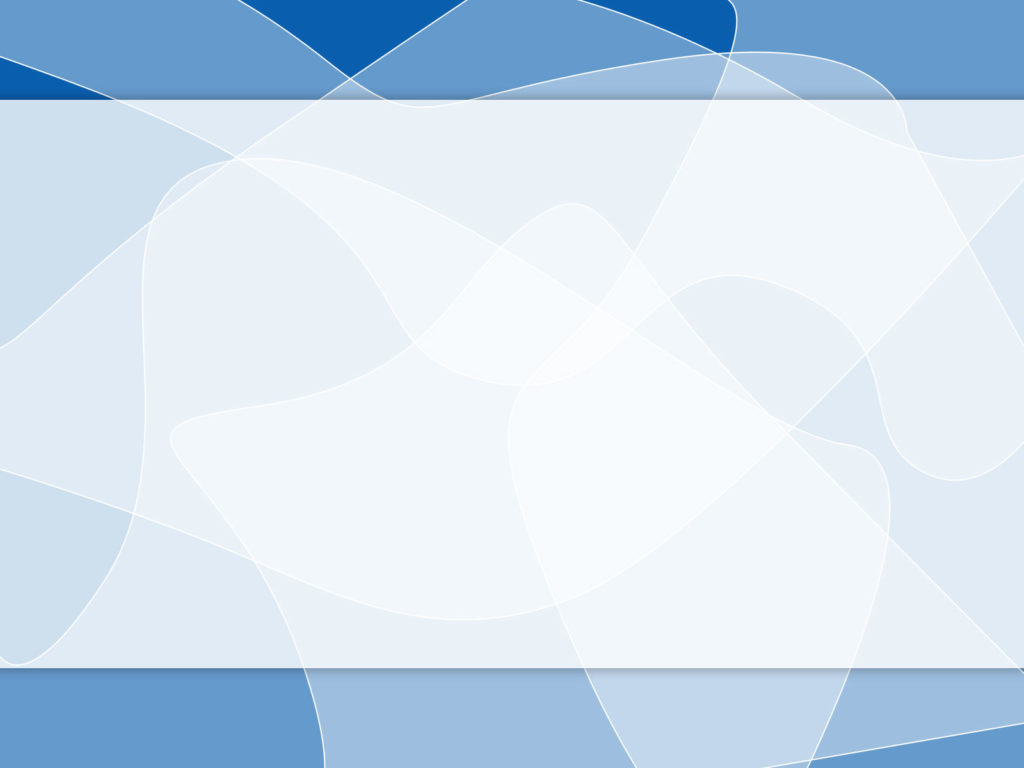 Муниципальное бюджетное дошкольное учреждение детский сад № 37


Первое занятие муниципальной опорной площадки
«Использование ИКТ в ДОУ как условие реализации ФГОС ДО (освоение и внедрение технологии в деятельность ДОУ)»
Семинар-практикум для педагогов 
«Как создать презентацию, 
за которую не стыдно».
Подготовила Фомина Л. Н.
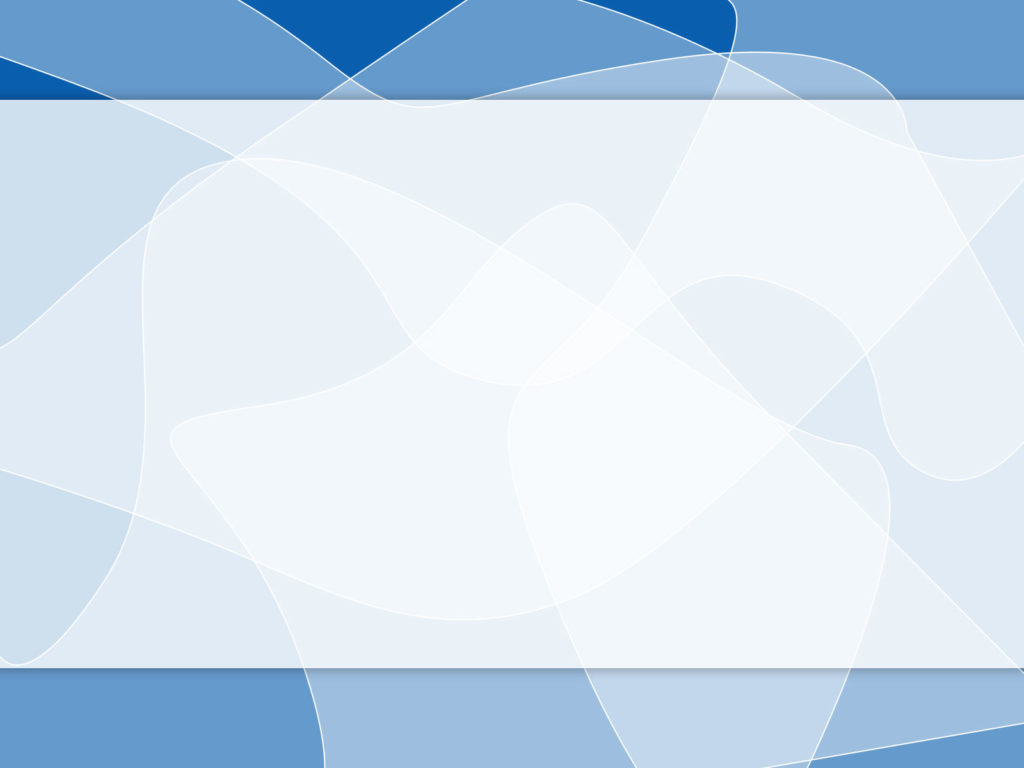 Для чего нам нужна  презентация?
Как сделать профессиональную
 презентацию?
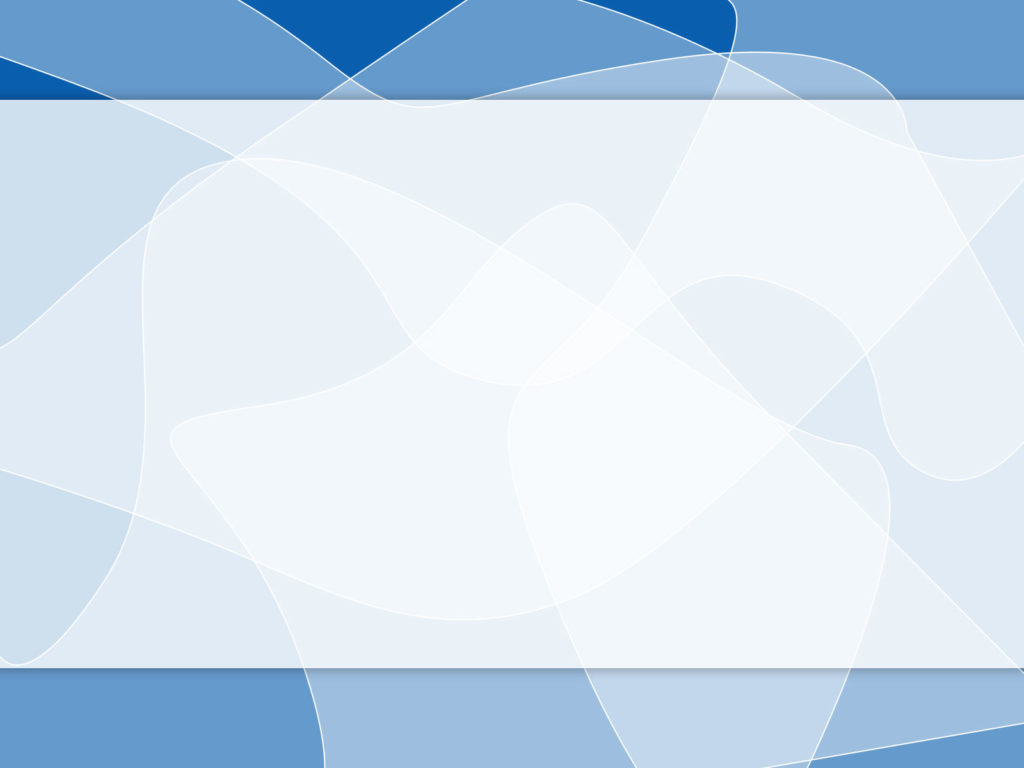 1. Сформулируйте тему
здоровьесохранения;
нравственного воспитания;
работы группы на текущий год;
творческого развития.
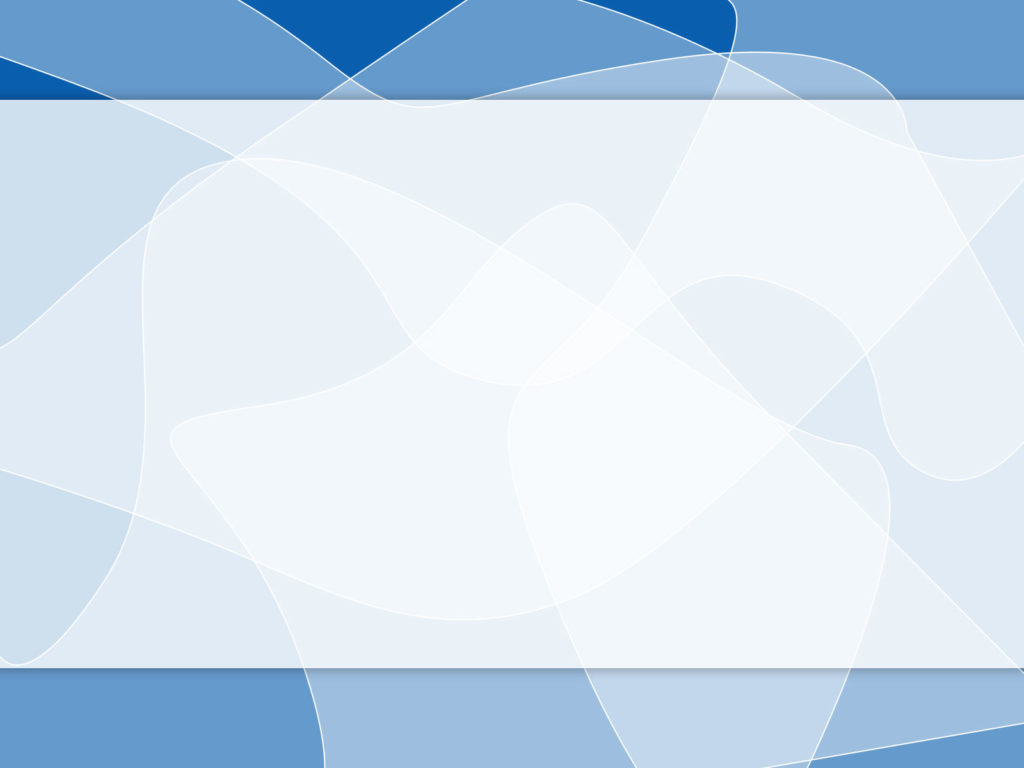 Алгоритм формулировки темы
 для представления опыта
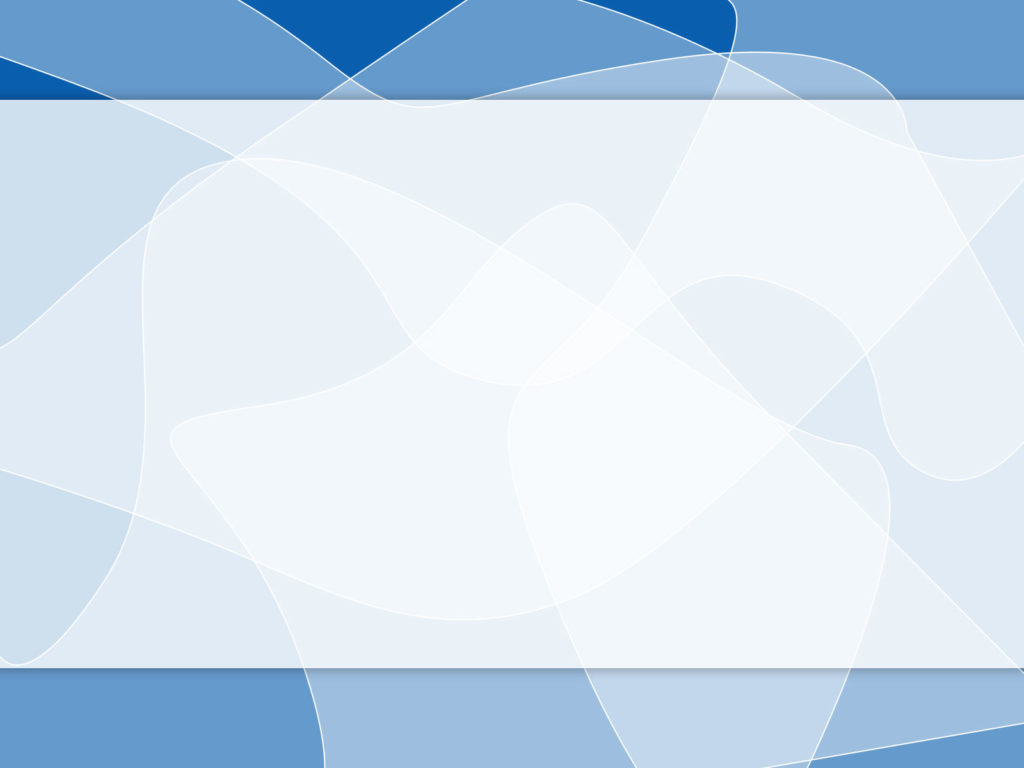 2. Определите цель
Абстрактная цель
Конкретная цель
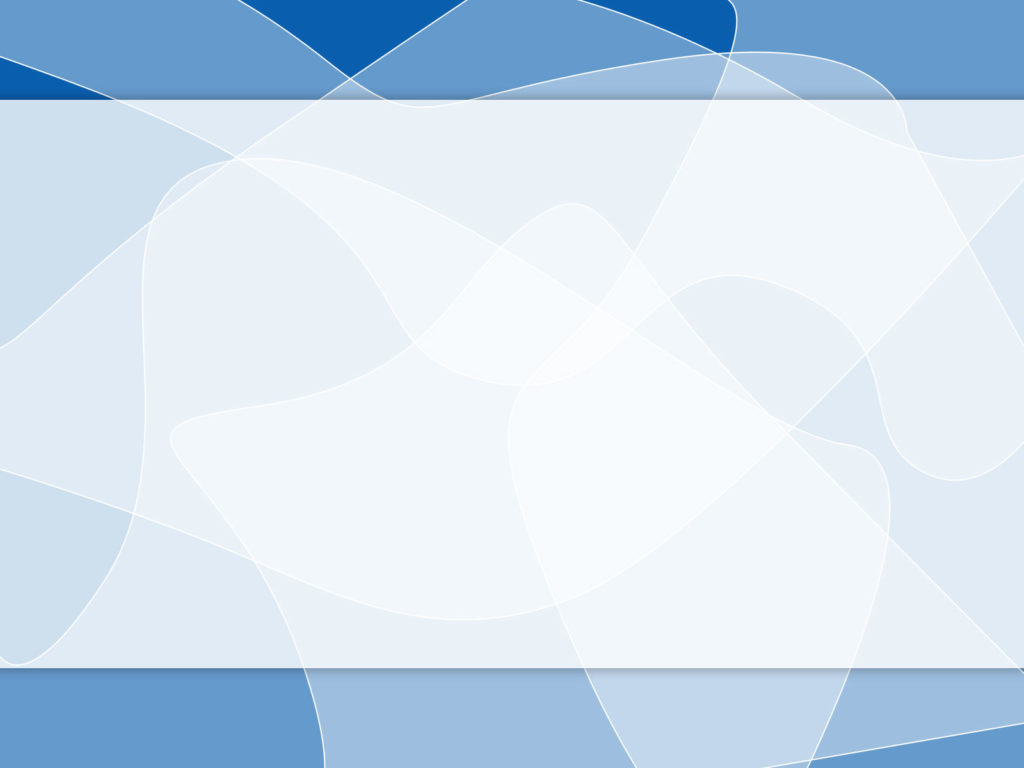 3. Продумайте сценарий
Понимание, принятие сути, изложенной в презентации
Заключение.
Антитезис.
Тезис.
Заинтриговать.
Ввести в курс дела.
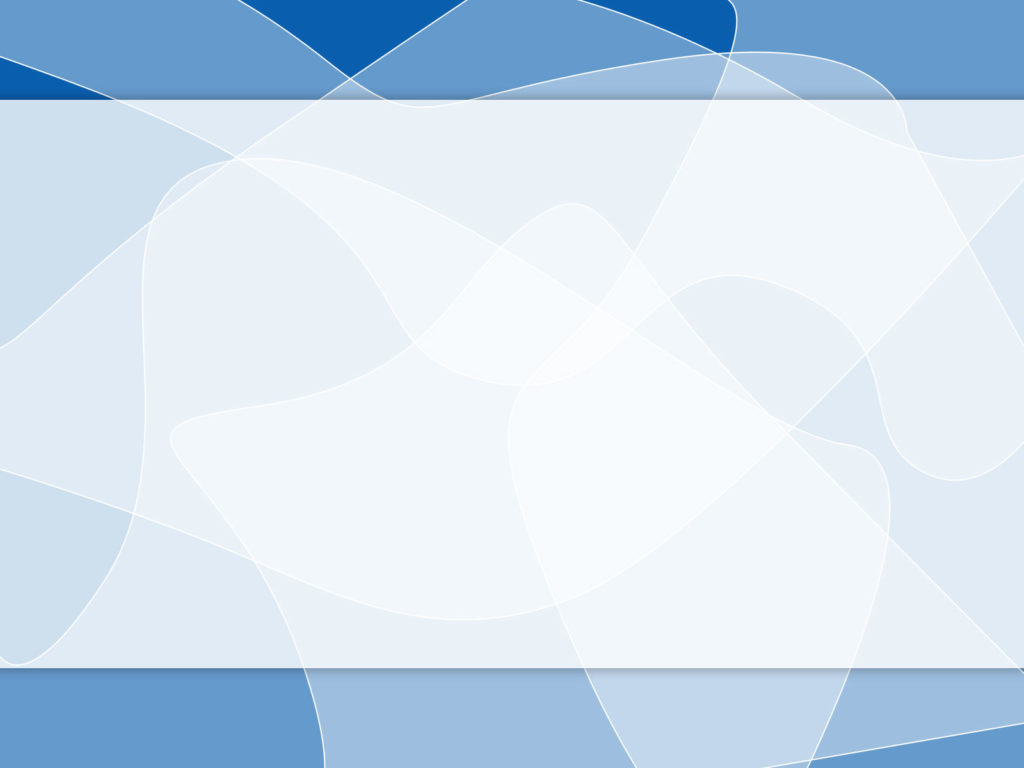 4. Покажите примеры
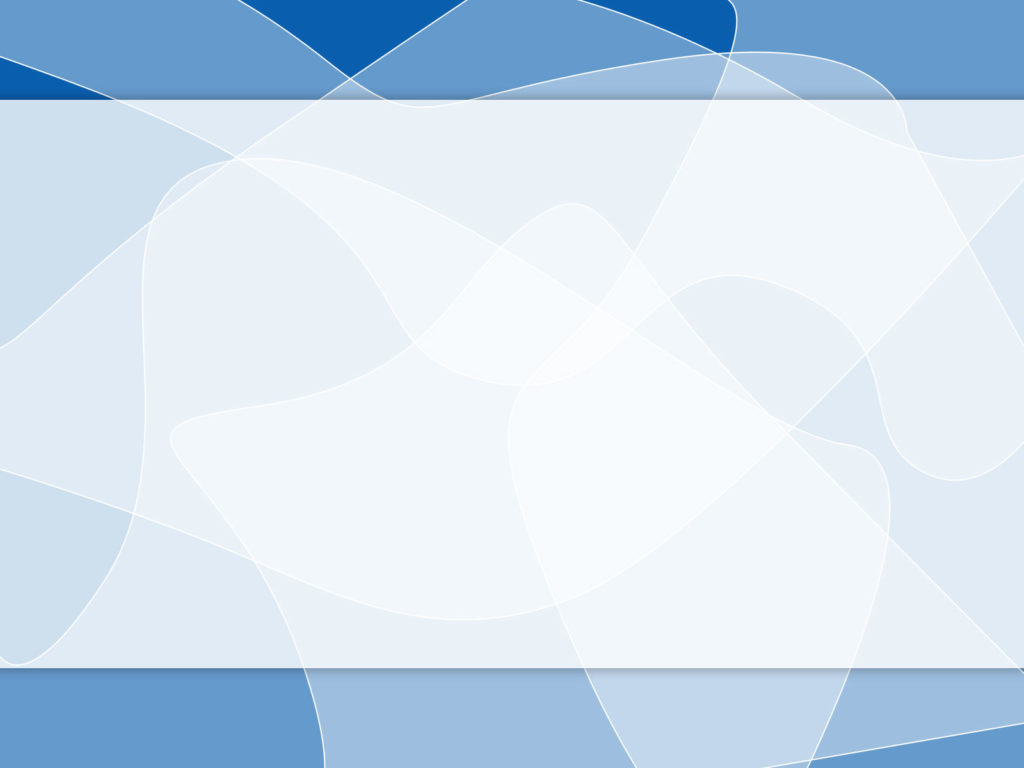 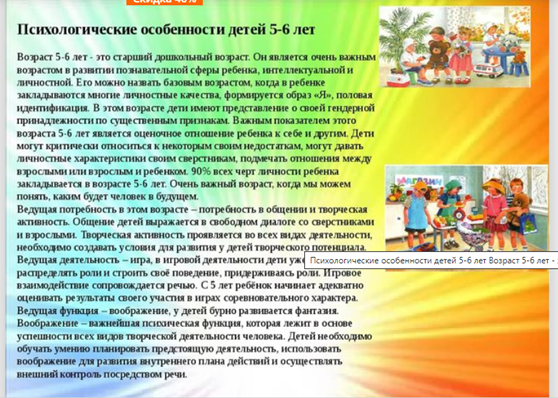 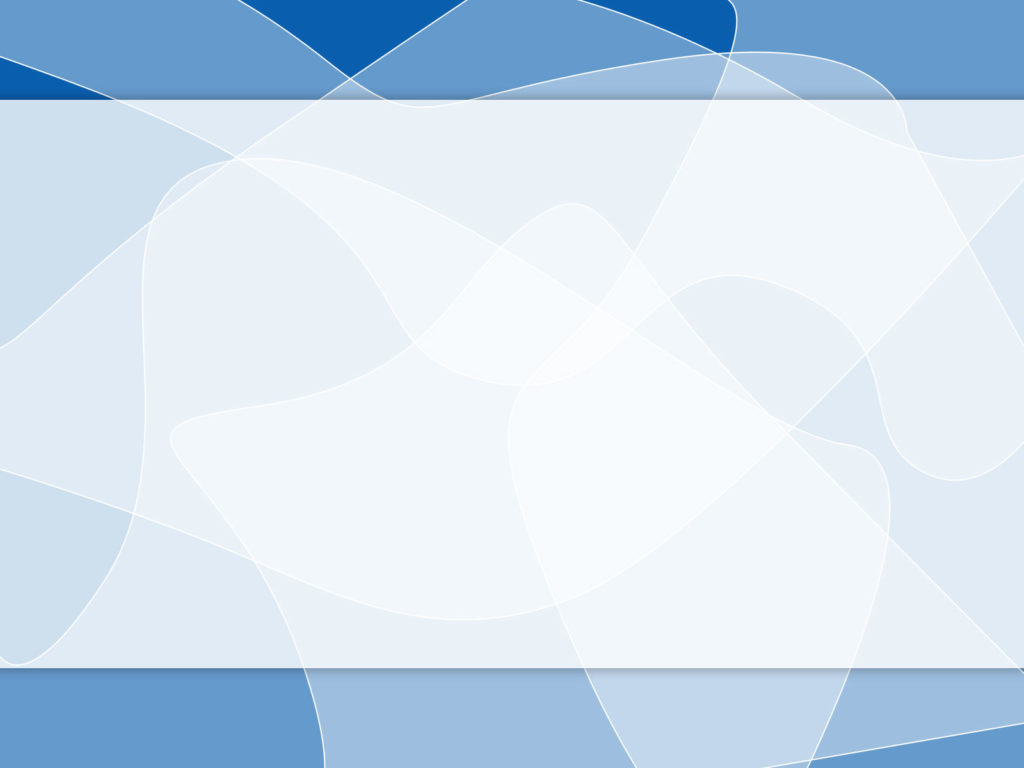 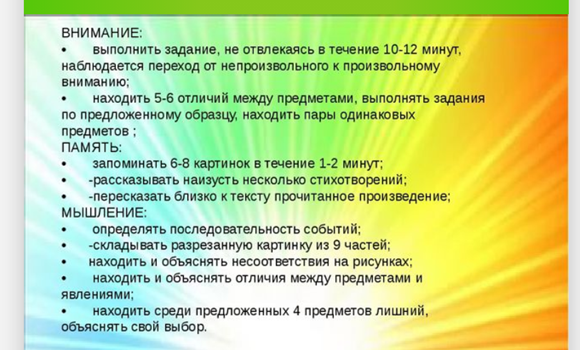 https://infourok.ru/prezentaciya-k-roditelskomu-sobraniyu-starshiy-doshkolniy-vozrast-3829365.html
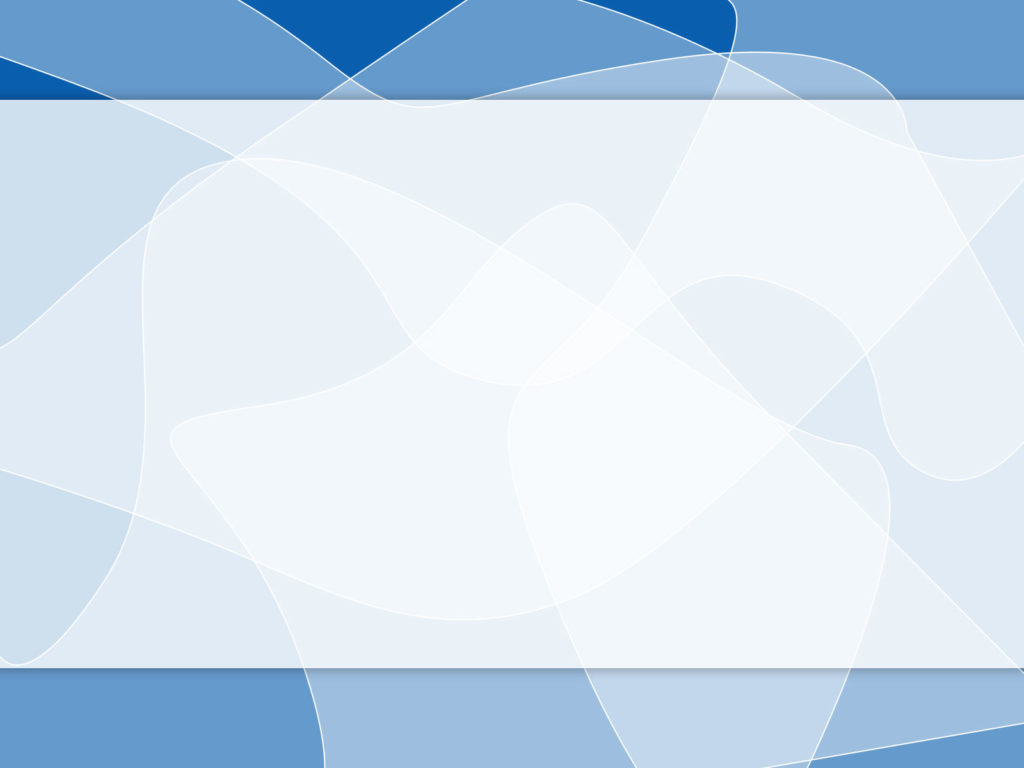 5. Чередуйте слайды
6. Скажите, что делать дальше
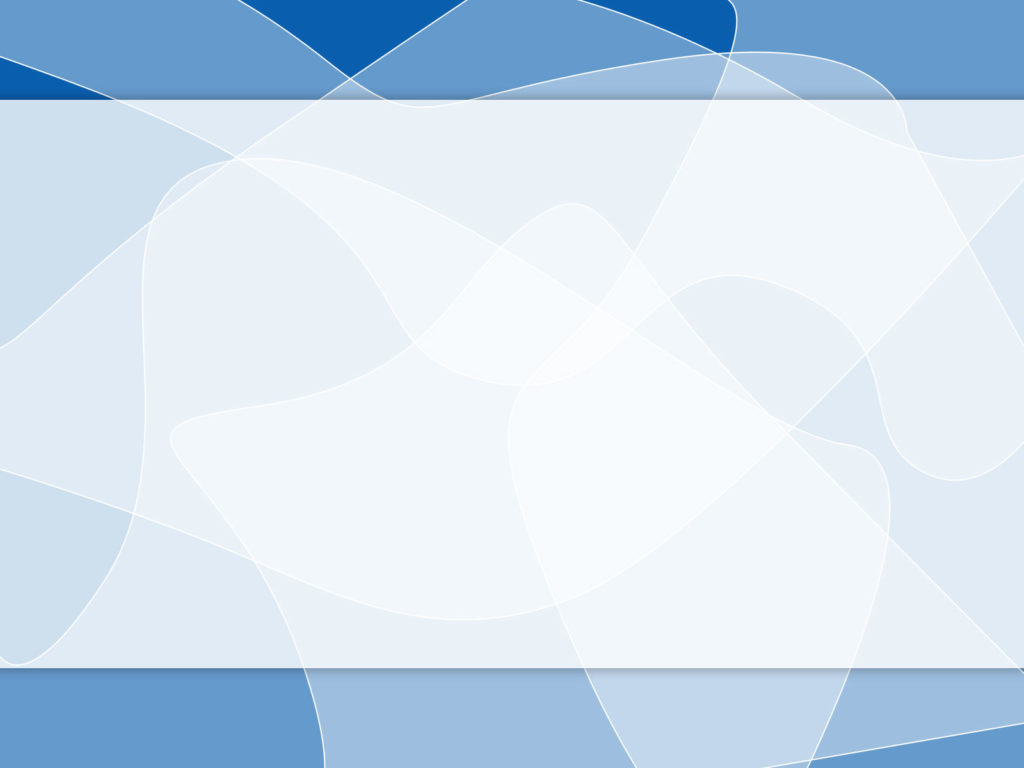 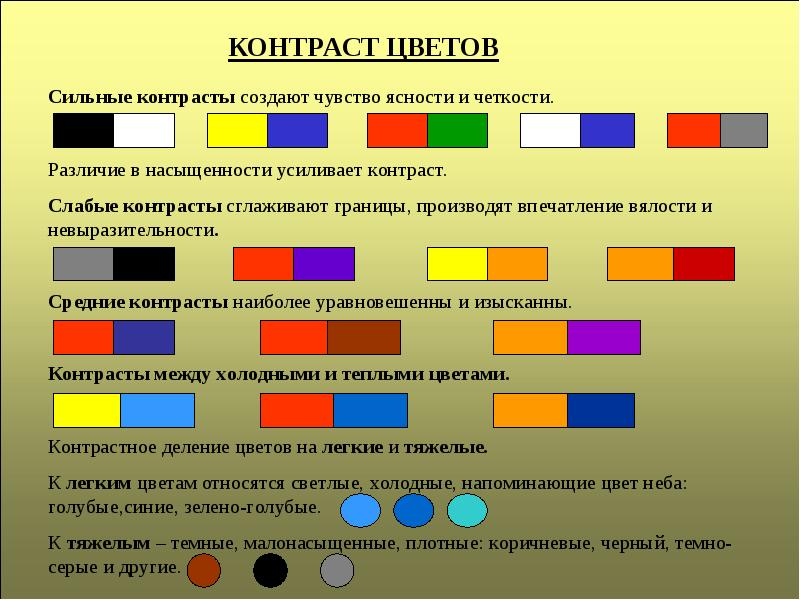 7. Меньше цветов
8. Больше контраста
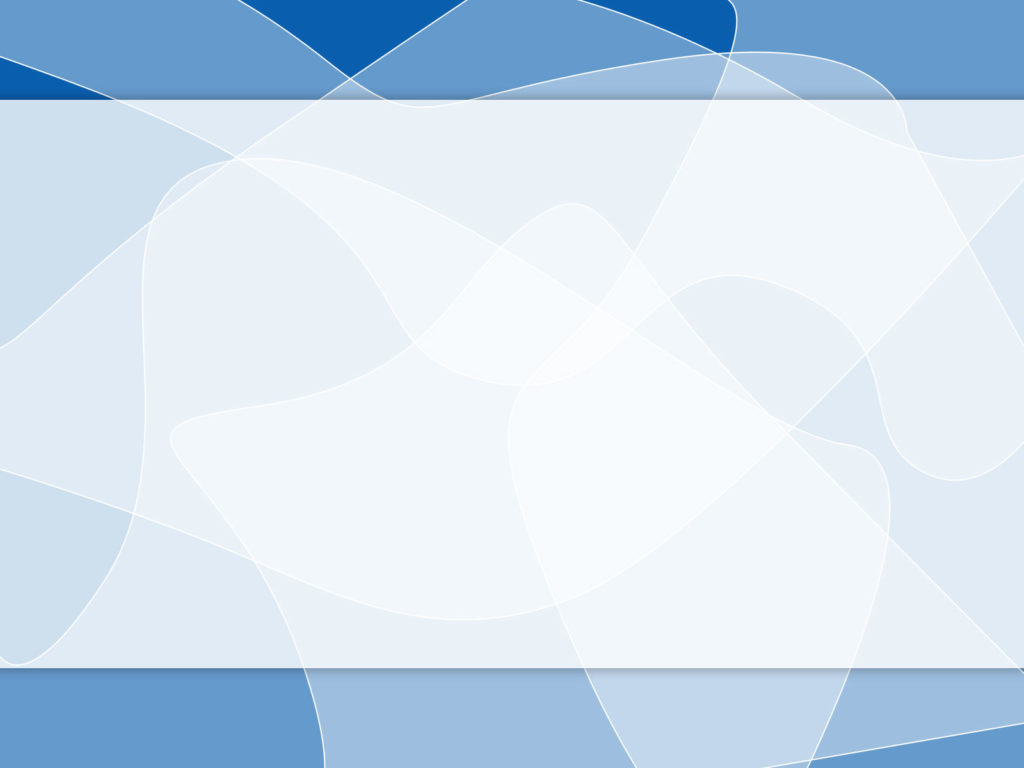 9. Тексты короче
10. Рассчитайте сколько 
слайдов должно быть
 в презентации
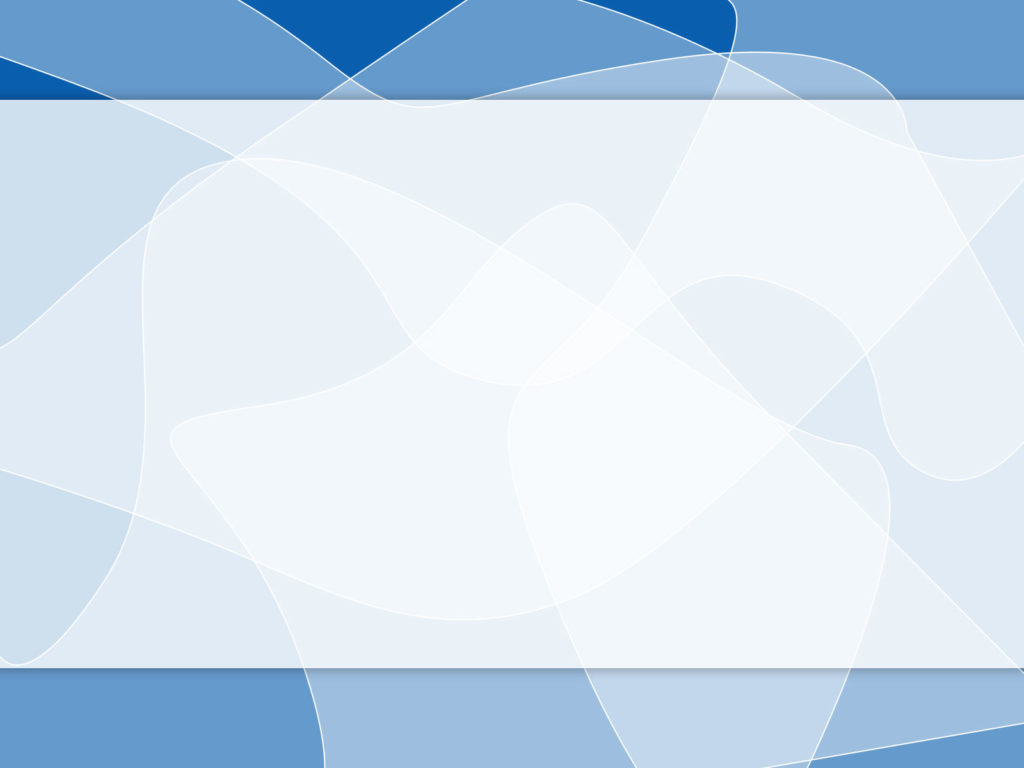 11. Добавьте изображения
12. Подружите слайды
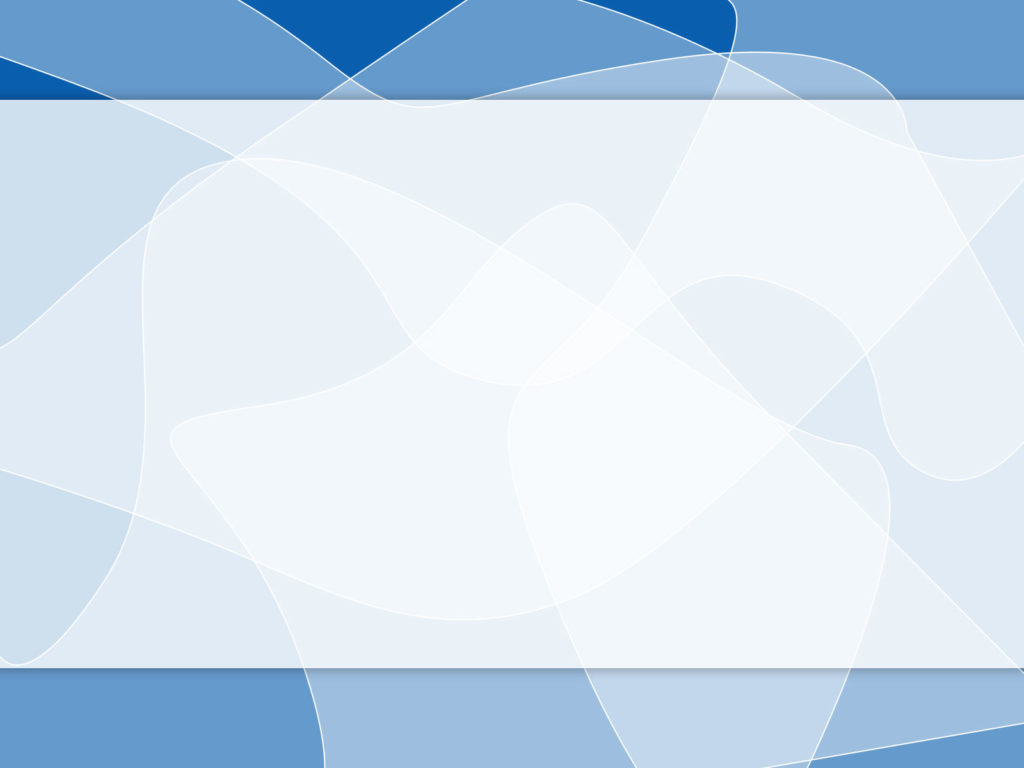 Список источников:
https://tilda.education/articles-how-to-create-presentation
https://yandex.ru/images/search?text
https://spark.ru/startup/artrange-digital/blog/33261/10-priemov-dlya-sozdaniya-krutih-prezentatsij
https://ped-kopilka.ru/blogs/tamara-fedorovna-sadiulina/kak-pomoch-rebenku-adaptirovatsja-v-detskom-sadu.html
Памятка-алгоритм по созданию 
 хорошей слайдовой презентации
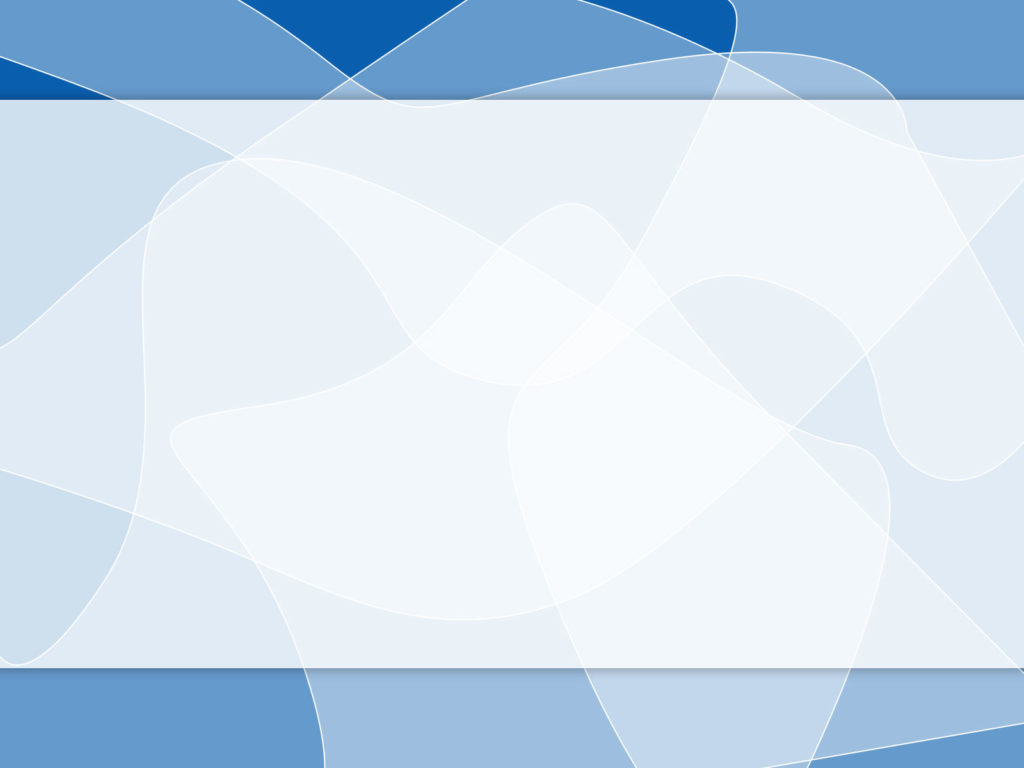 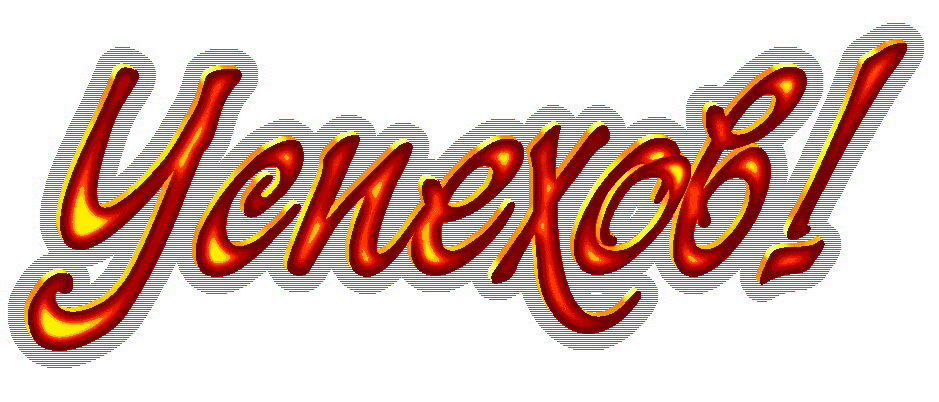